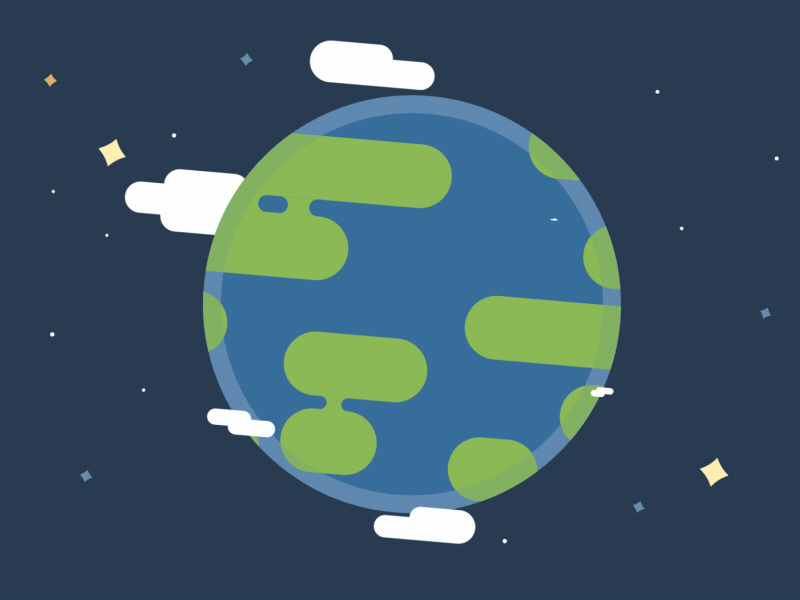 POSTER MAKING COMPETITION (CLASS I )
& COLLAGE MAKING COMPETITION (CLASS II) 
(AFTERNOON SHIFT)
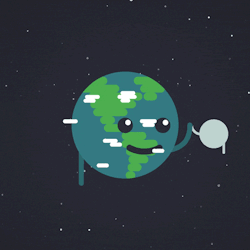 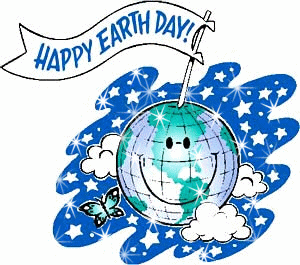 CRITERIA FOR THE COMPETITION
HOW TO PARTICIPATE
1. All students of classes I & II (Afternoon shift) will take part in the competition.

2. Participants of class I need to bring colour pencils / crayons and participants of class II need to bring colour paper(3-4) colours from magazines, a glue stick & a pair of scissors.

3. A4 size paper will be provided by the school to the class I participants and the picture will be provided by the school to the class II participants.
CLASS I
Colour combination
Creativity
Neatness
Theme
Completion of work
CLASS II
Originality
Creativity
Formation
Visual Impact
Overall Impression
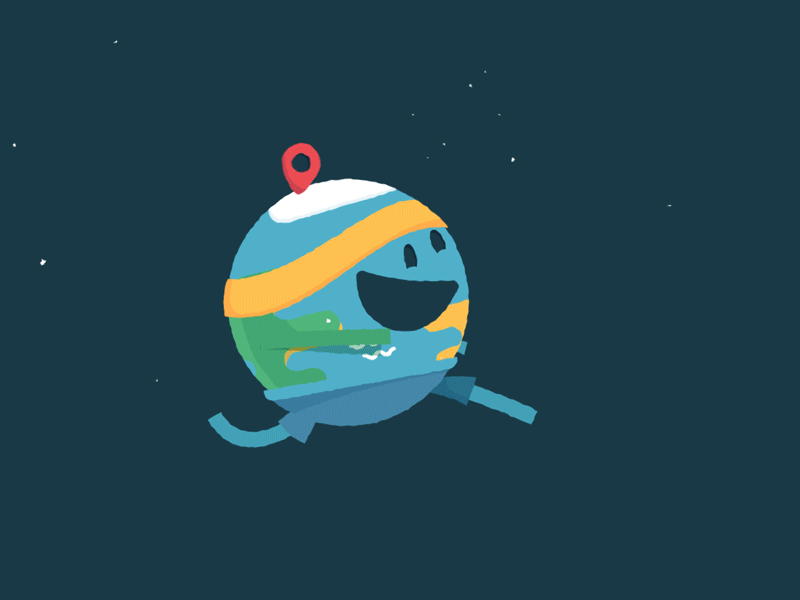 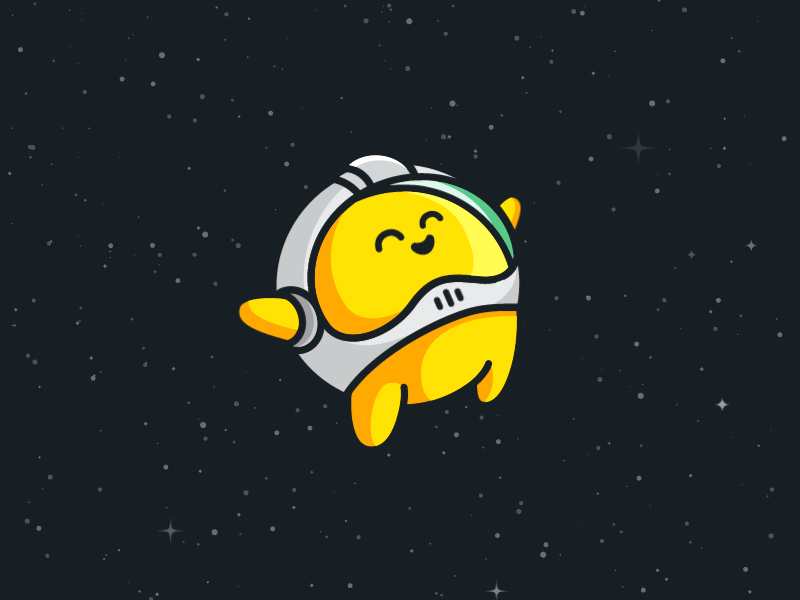 DATE:  20TH APRIL-2017
TIME: During School Hours
VENUE: ISWK Primary School